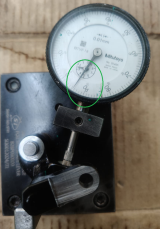 5 nos per hour inspection